III Российский конгресс лабораторной медицины
Москва, 12 октября 2017 г.
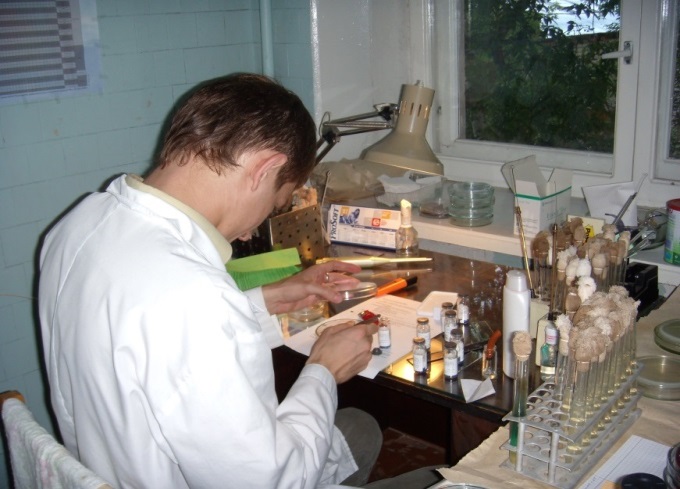 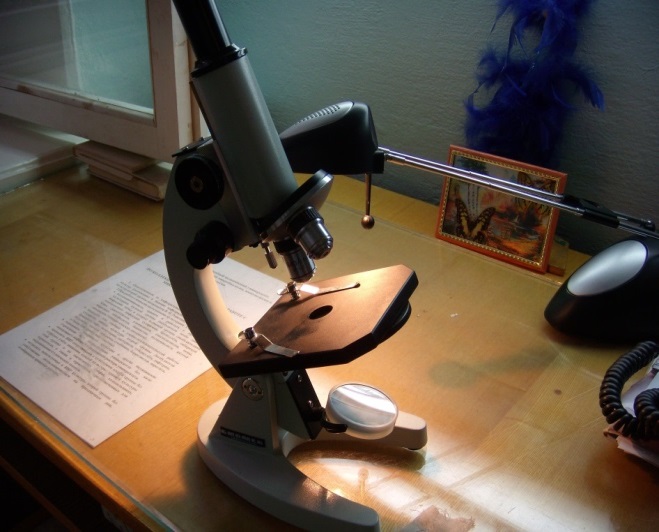 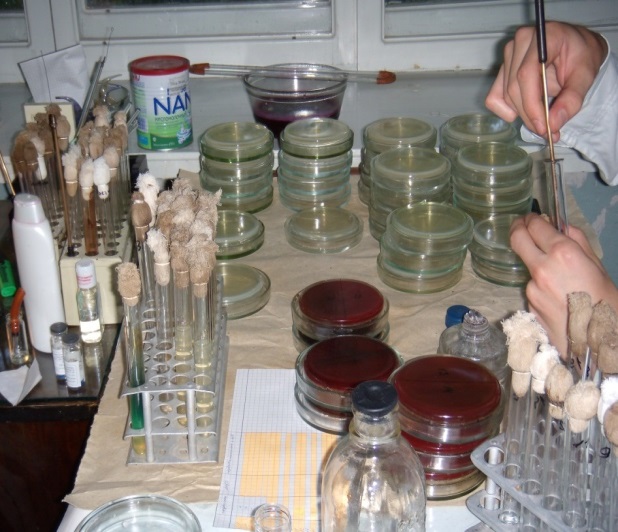 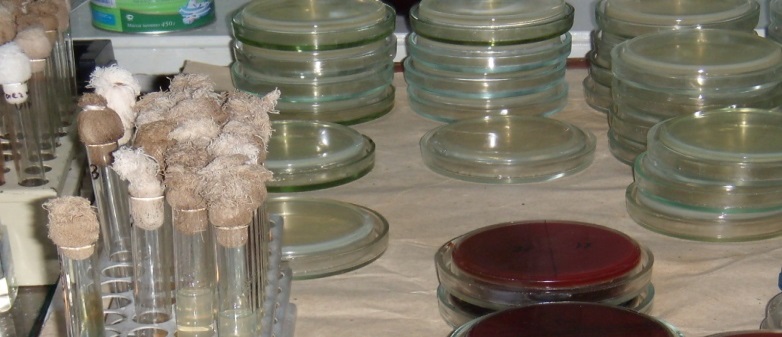 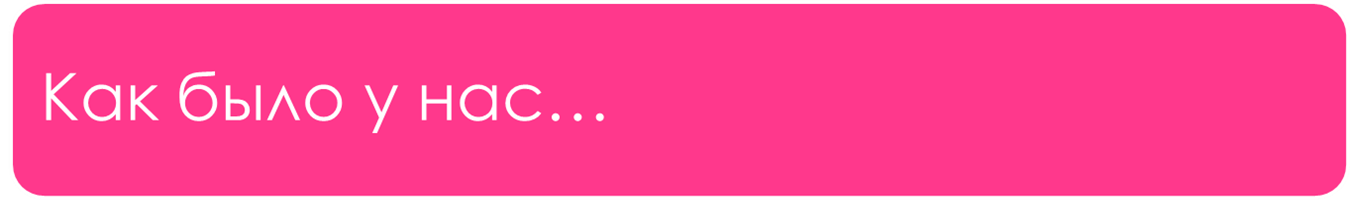 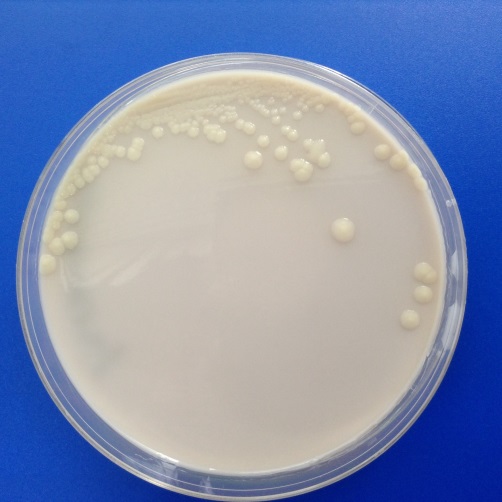 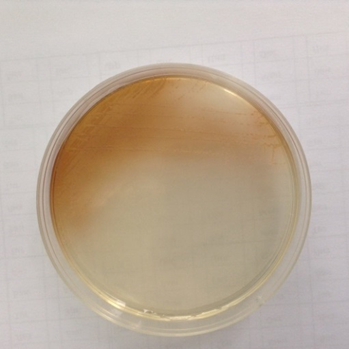 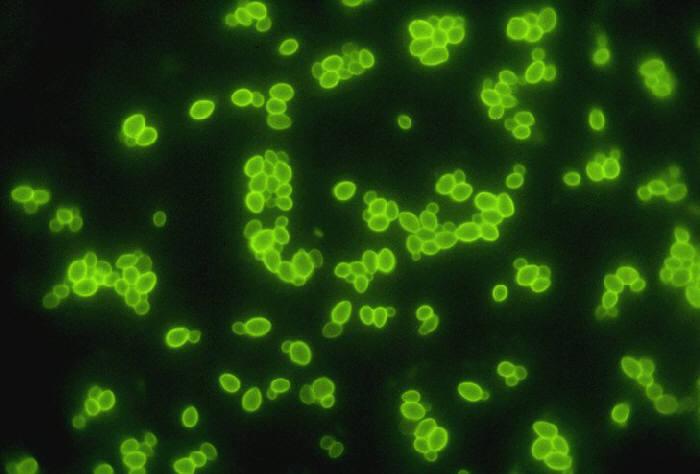 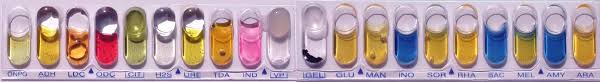 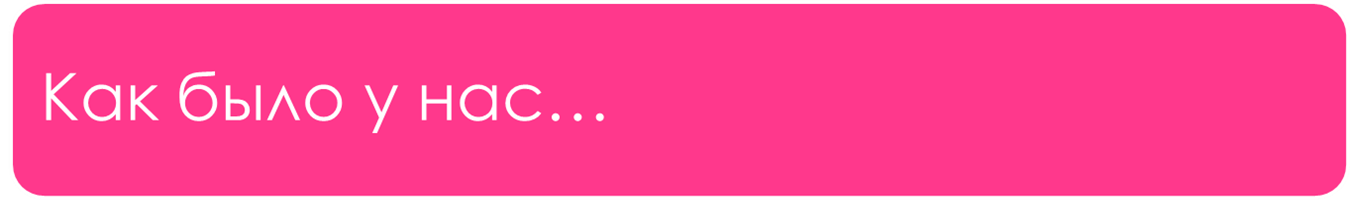 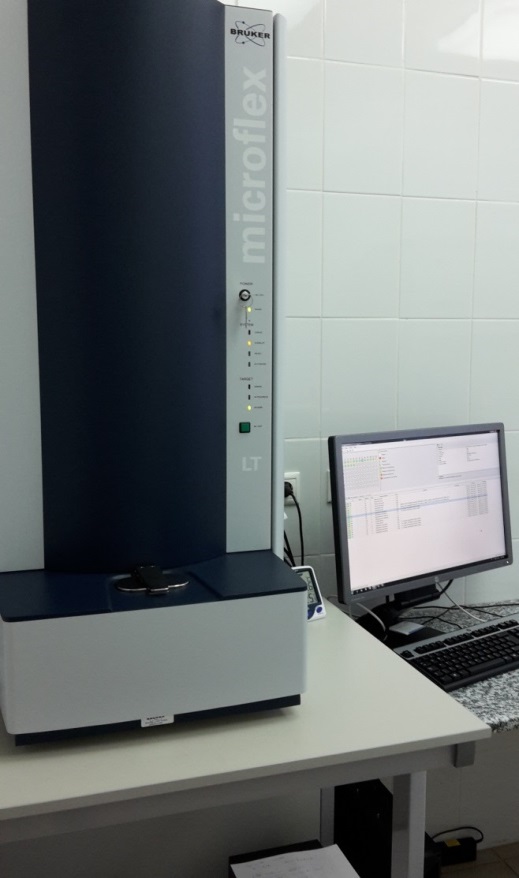 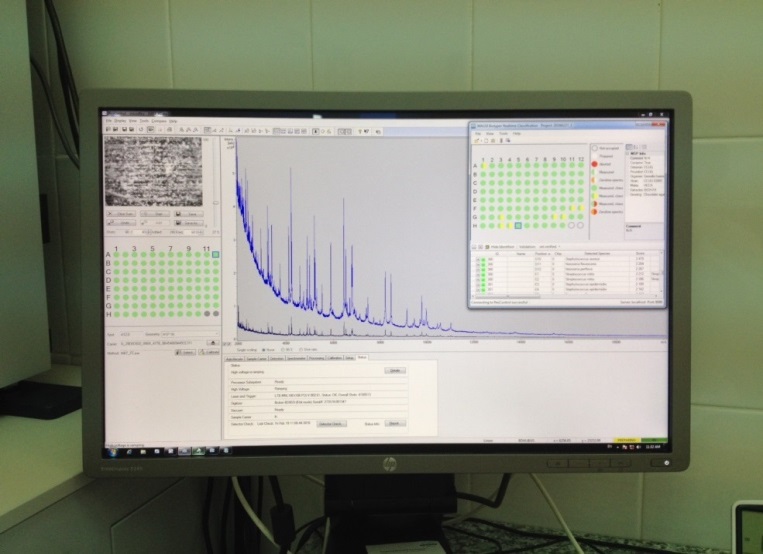 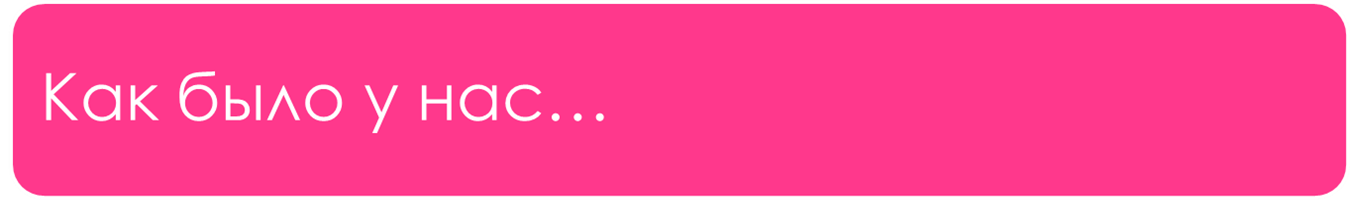 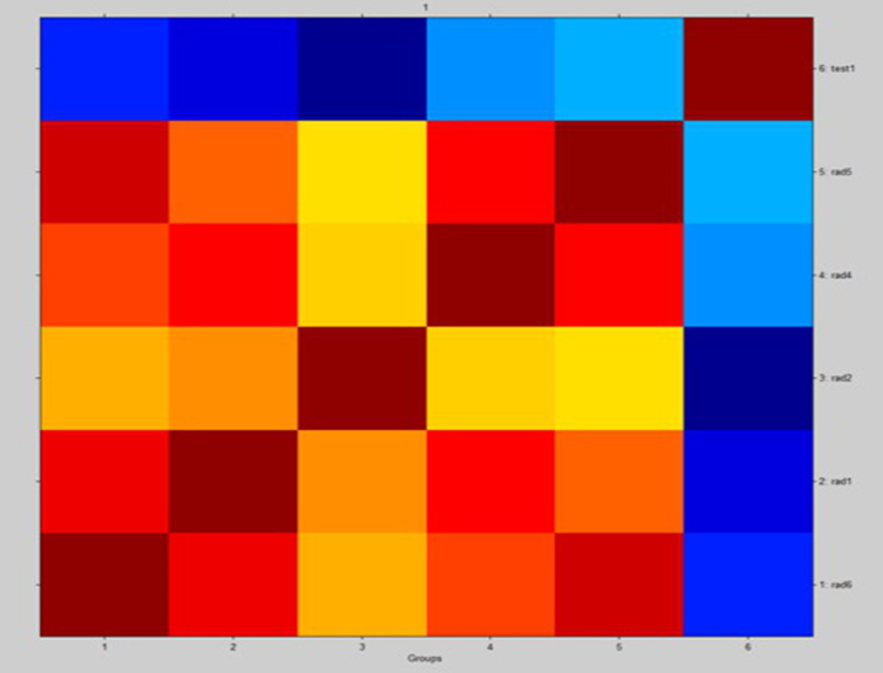 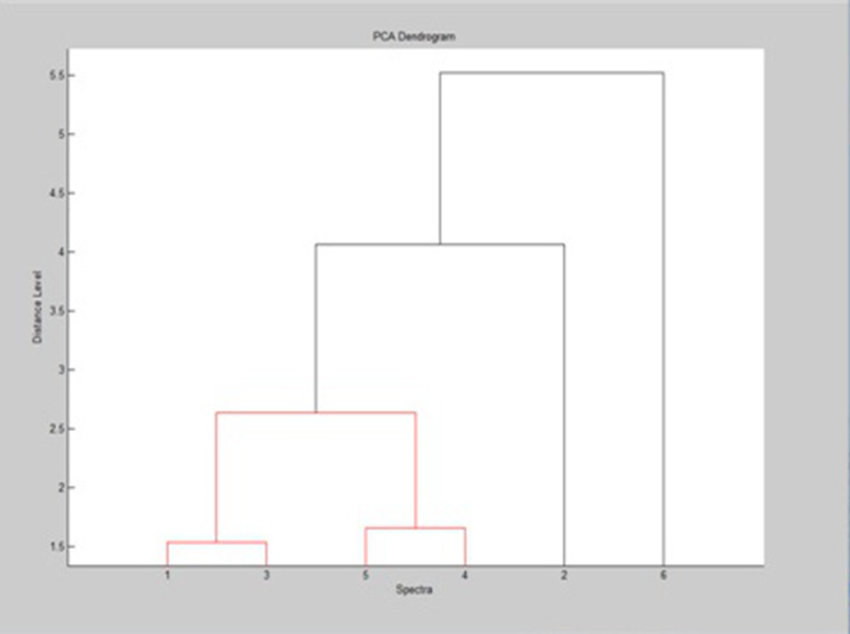 Кластерный анализ
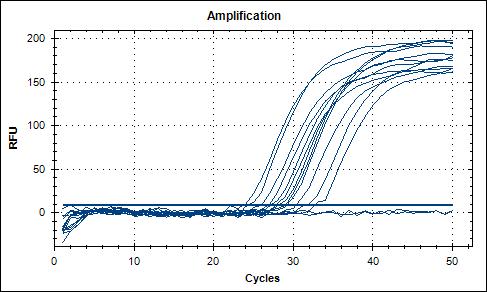 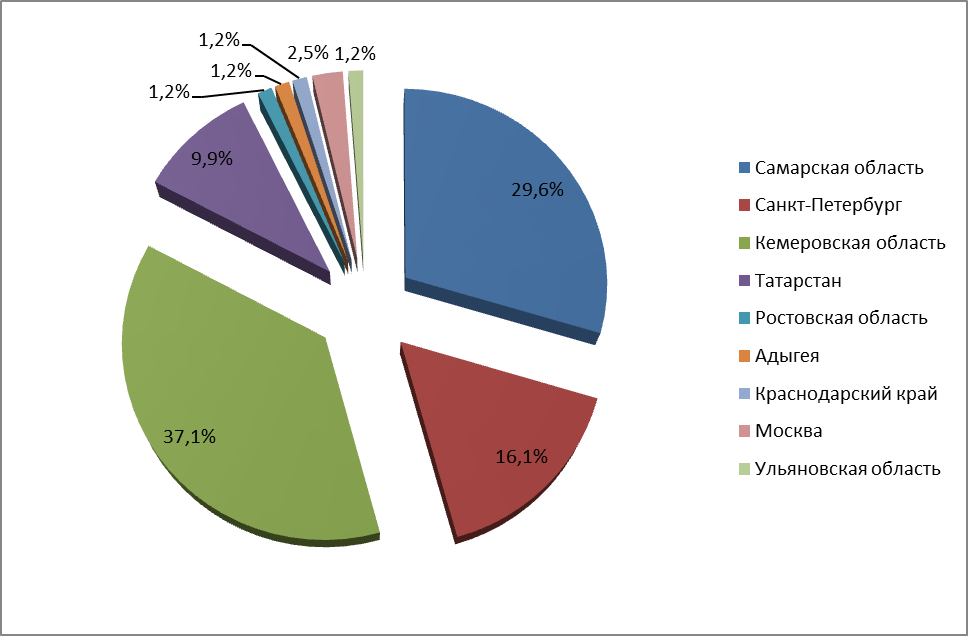 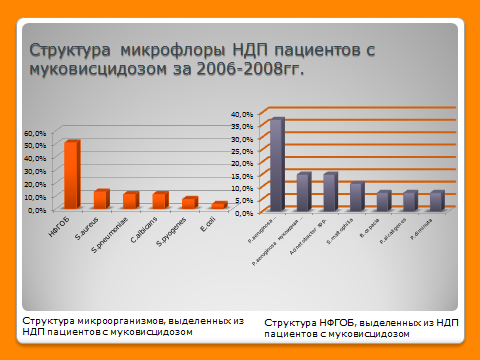 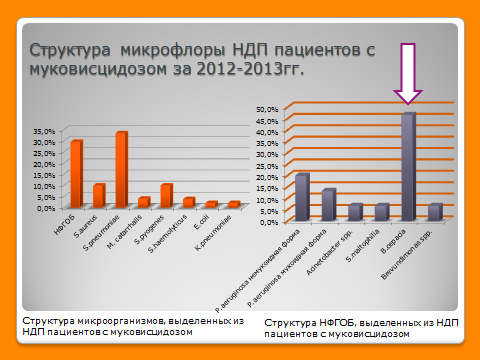 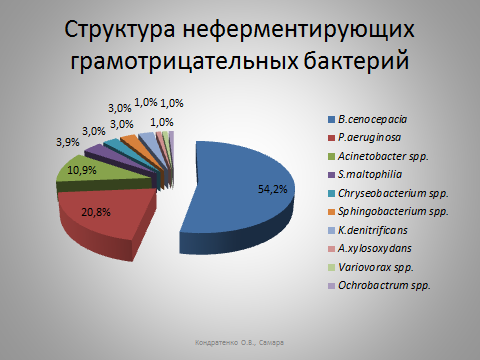 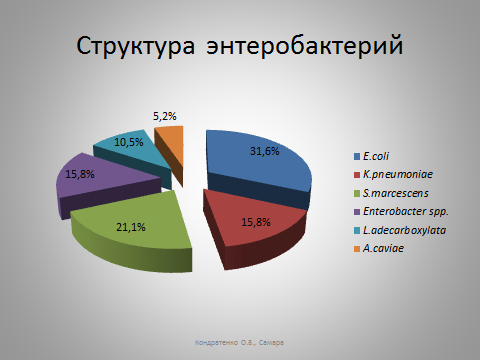 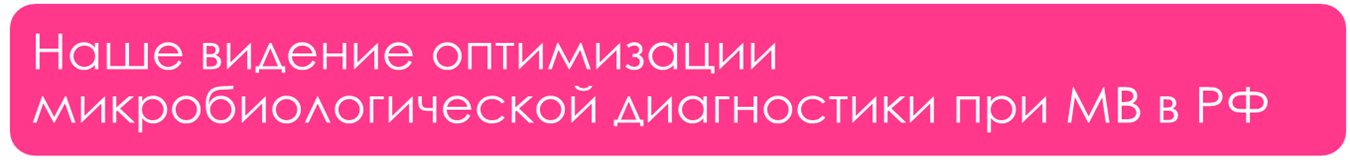 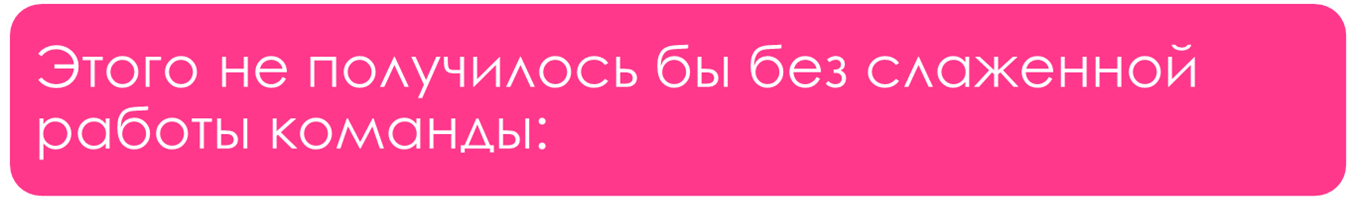 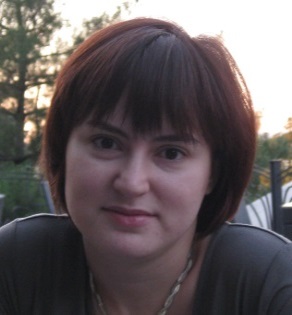 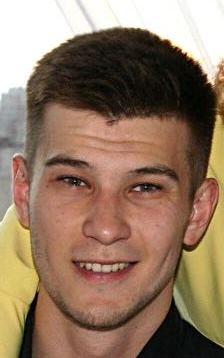 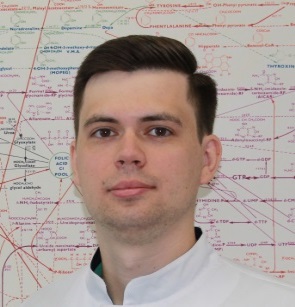 Кондратенко Ольга Владимировна, врач-бактериолог, к.м.н.,доцент кафедры общей и клинической микробиологии, иммунологии и аллергологии
Лямин Артем Викторович, врач-бактериолог, к.м.н., доцент кафедры общей и клинической микробиологии, иммунологии и аллергологии
Исматуллин Данир Дамирович, ординатор  кафедры  фундаментальной и клинической биохимии с лабораторной диагностикой
Козлов Андрей Владимирович, врач-бактериолог, ассистент кафедры  фундаментальной и клинической биохимии с лабораторной диагностикой
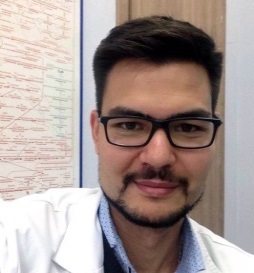 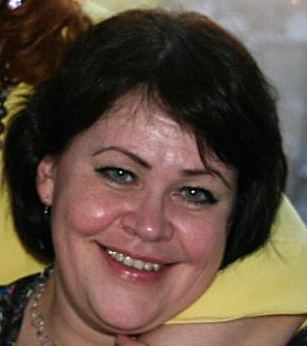 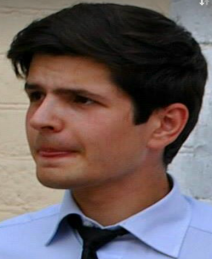 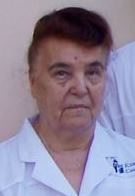 Страшнова Людмила Александровна, лаборант
Халиулин Алмаз Вадимович, врач КЛД, , ассистент кафедры  фундаментальной и клинической биохимии с лабораторной диагностикой
Васильева Елена Александровна, врач-педиатр высшей категории, руководитель Самарского областного центра по лечению МВ
Нижерадзе Герасим Владимирович, врач КЛД, , ассистент кафедры  фундаментальной и клинической биохимии с лабораторной диагностикой
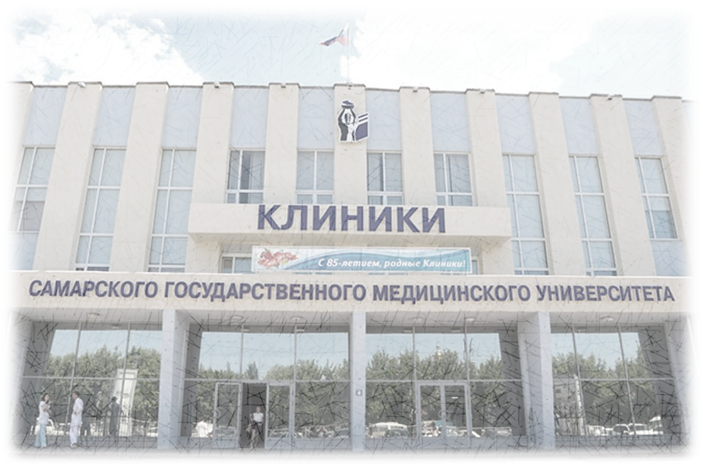